111111111111111111111111111111111111111111111111111111111111111111111111111111111111111111111111111111111111111111111111111111111111111111111
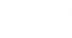 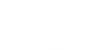 Unit 2   School in Canada
六年级上册
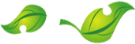 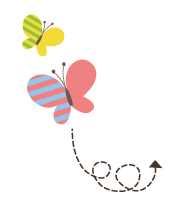 Lesson 10 How Many Are There?
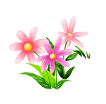 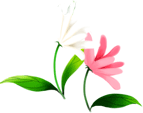 WWW.PPT818.COM
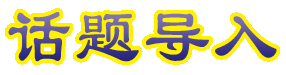 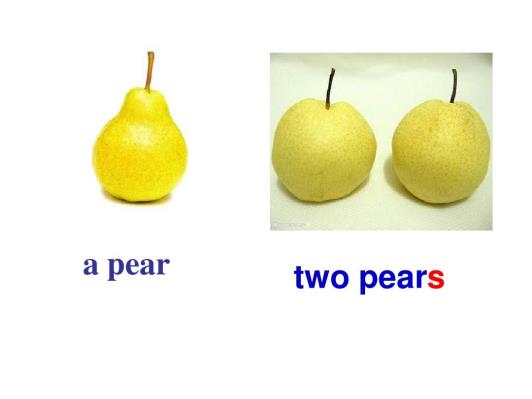 Can you find the differences?
1. Pencils and chairs
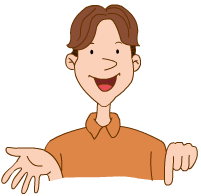 Mr. Wood: Can you find the differences?






       Jenny: These words have no s.
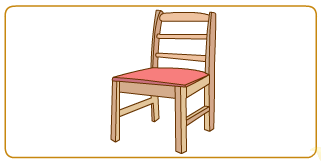 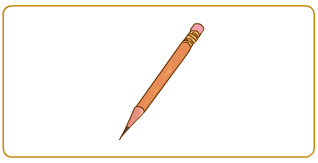 This is a chair.
This is one pencil.
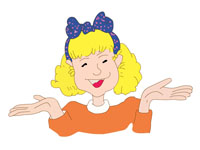 1. Pencils and chairs
Liming: These words have an s.
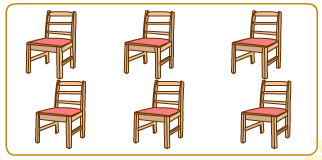 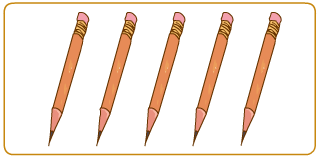 These are many pencils.
These are many chairs.
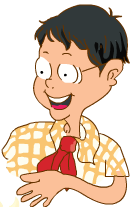 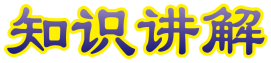 讲解
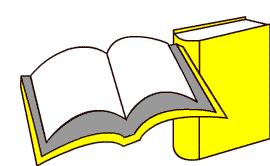 difference / dɪfrəns/ n. 差异；不同
知识点 1
There are many differences between the two trees.这两棵树之间有许多不同之处。
例句：
differences
复数：
different（adj.）不同的
拓展
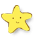 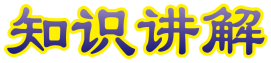 讲解
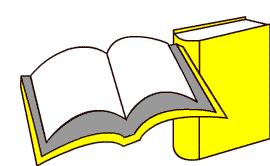 word / wɜːd/ n. 单词；字；话语【四会】
知识点 2
I know the three words.我认识这三个单词。
例句：
words
复数：
a word list单词表 in a word总而言之
短语：
world（n.）世界  work（n./v.）工作
形近词：
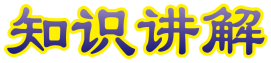 讲解
名词单数变复数的规则（一）
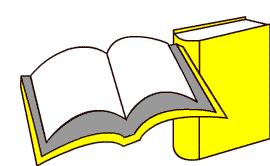 知识点 3
名词一般分为可数名词和不可数名词。可以用数量来计算的单词叫可数名词。可数名词有单数和复数两种形式，表示一个用单数，表示两个及两个以上用复数。
cup — cups杯子     car — cars小汽车     pear — pears梨
(1) s 在清辅音后读 /s/，如：
  book — books /bʊks/书   cup — cups /kʌps/杯子
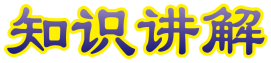 讲解
(2) s 在浊辅音和元音后读 /z/，如：
  bed — beds /bedz/ 床      hour — hours / aʊə(r)z/ 小时
(3) 其他，如：
  house — houses / haʊzɪz/ 房子 
  horse — horses / hɔːsɪz/ 马
2. Boxes and buses
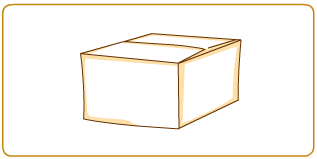 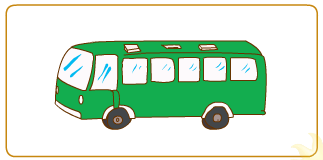 Jenny: These words have no s.
This is a bus.
This is a box.
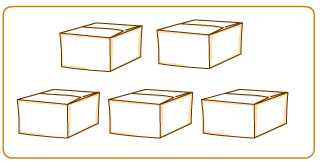 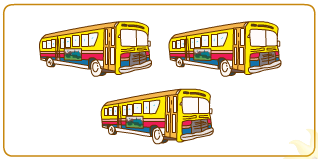 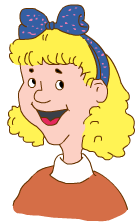 These are three buses.
These are many boxes.
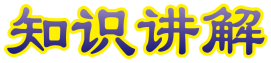 讲解
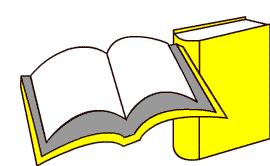 名词单数变复数的规则（二）
知识点 4
以“sh，ch，s，x”结尾的名词变复数时，一般直接在词尾加 es，读成/ɪz/。如：
dish — dishes / dɪʃɪz/ 盘子 
watch — watches / wɒtʃɪz/ 手表
bus — buses / bʌsɪz/ 公共汽车 
box — boxes / bɒksɪz/ 盒子
3. Tomatoes, potatoes and photos
Jenny: Do you see an s or an es in these words? Yes!
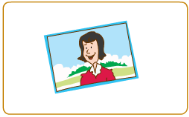 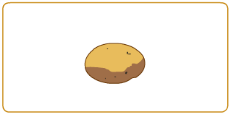 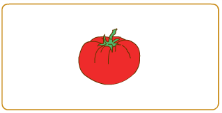 This is a potato.
This is a tomato.
This is a photo.
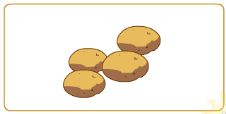 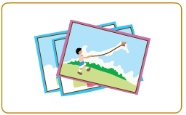 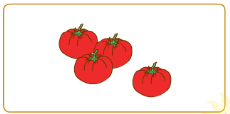 These are many tomatoes.
These are many potatoes.
These are many photos.
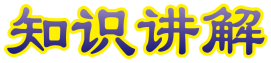 讲解
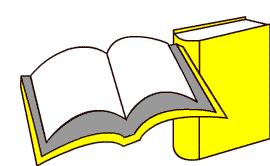 名词单数变复数的规则（三）
知识点 5
以辅音字母加 o 结尾的名词变复数，一般在词尾加 es，读为 /z/。photo 是一个例外，其复数形式是 photos。如：
tomato — tomatoes /tə mɑːtəʊz/ 西红柿
potato — potatoes /pə teɪtəʊz/ 土豆
以元音字母加 o 结尾的名词变复数，一般在词尾加 s。如：
radio — radios / reɪdiəʊz/ 收音机
zoo — zoos /zuːz/ 动物园
4. Men, women and children
Jenny: Do you see an s or an es in these words? No!
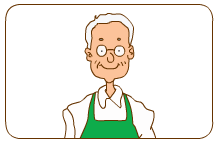 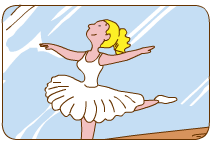 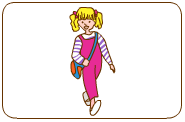 This woman is dancing.
This man is old.
This child is walking.
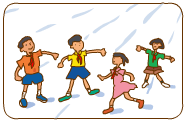 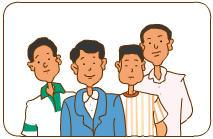 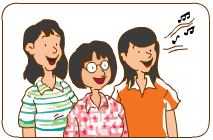 These men are young.
These women are singing.
These children are playing.
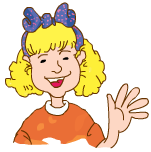 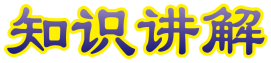 讲解
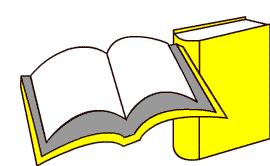 名词单数变复数的不规则变化
知识点 6
上文中出现的 men，women 和 children 属于不规则的名词复数变化形式。在英语学习过程中，还有一些类似的情况，我们一起来看看！
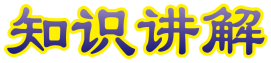 讲解
一些以 man，woman 结尾的词，变复数形式时与man 和 woman 单数变复数的变化形式相同。如：policeman — policemen 警察
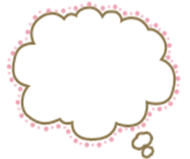 易错点
提示
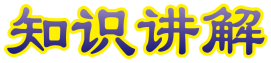 讲解
单数变复数，规则要记住，
一般加 s，特殊有几处：
s 结尾， es 不离后，
末尾字母 o，大多加 s，
两人有两菜，   es 不离口，
词尾 f、fe，   s 前有 v 和 e；
没有规则词，必须单独记。
魔法记忆：
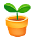 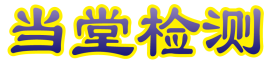 习题
一、单项选择。
（1）—What vegetables do you like?
—I like ________.
A. potatos         B. tomatos         C. tomatoes
（2）These are many ________ on the table.
A. photos          B. photo             C. photoes
（3）My grandpa wants to buy three ________ .
A. radioes          B. radios           C. radio
C
A
B
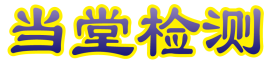 习题
二、用所给词的适当形式填空。
（1）These ________（cat）are very lovely.
（2）She has three _________ （card）for her mum.
（3）Five _________（boy）are reading books.
（4）I see some _________（woman）walking happily on
the square.
（5）How many _________（man）are there?
cats
cards
boys
women
men
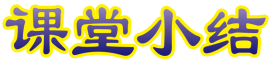 本节课我们学习了以下知识，请同学们一定加强巩固，以便能和同学们进行灵活交流哦！
重点词汇：find, difference
重点句式：Can you find the differences?
                     This is one pencil.
                     These are many pencils.